I can write
by Kauri 2
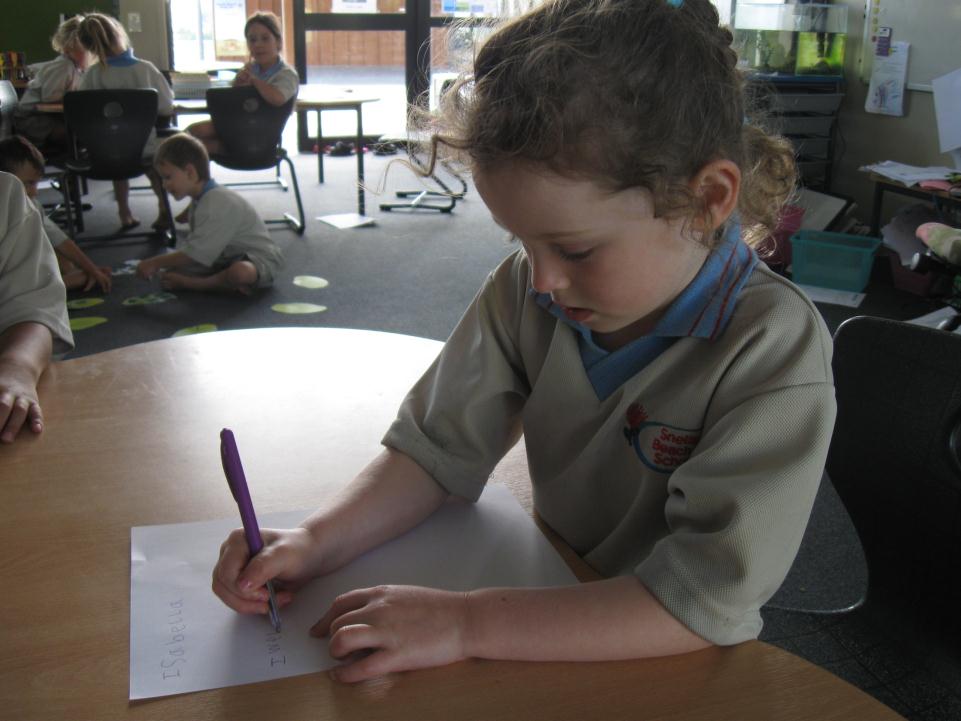 I can write on paper with a pen.
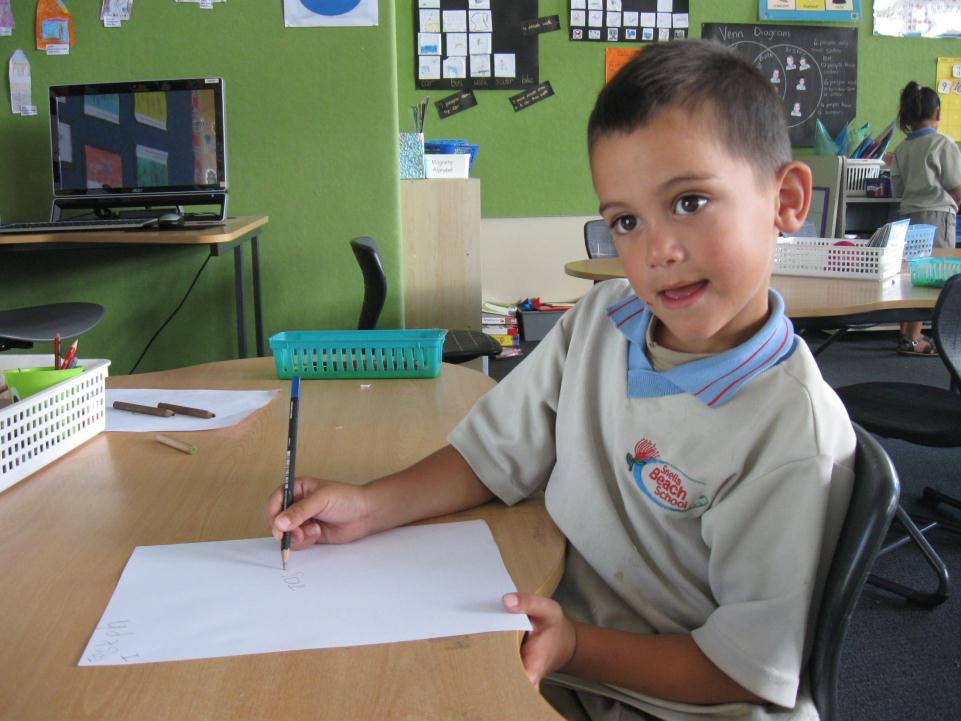 I can write on paper with a pencil.
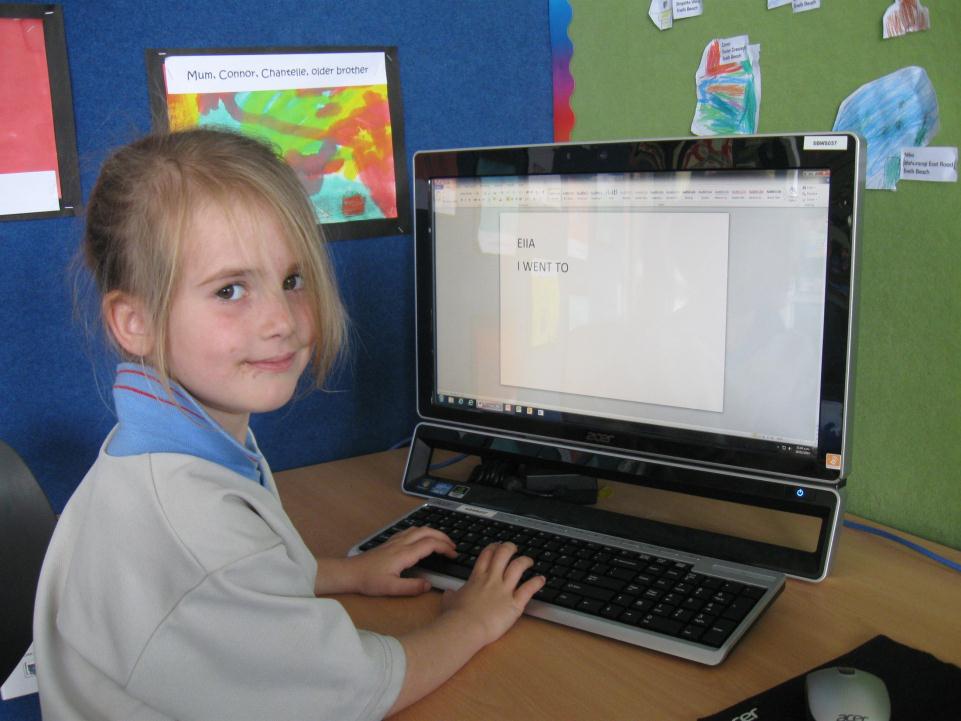 I can write on the computer.
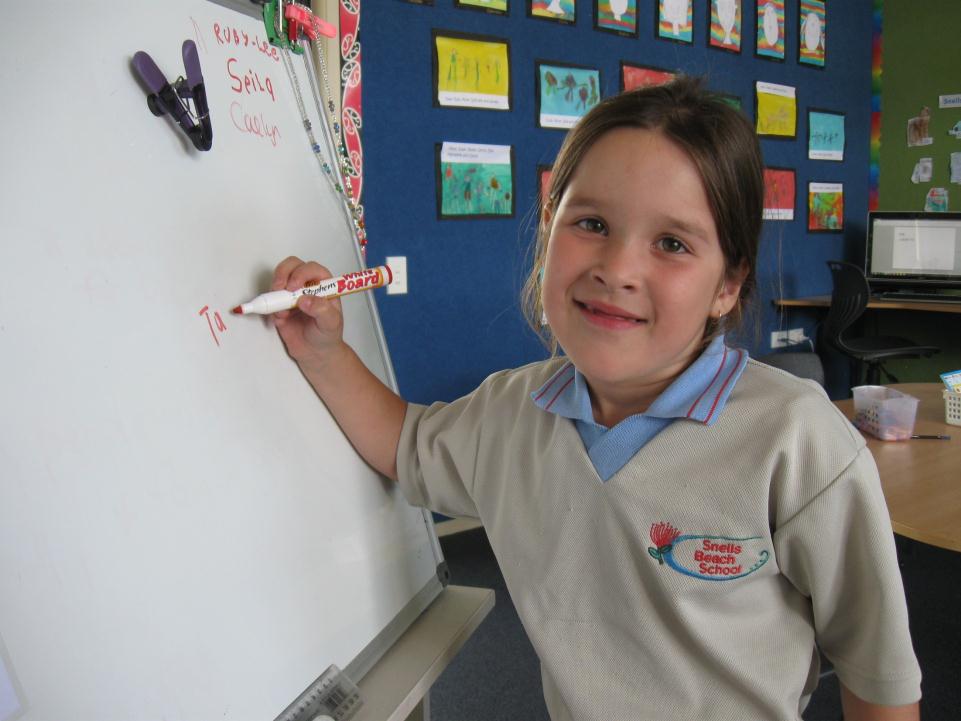 I can write on the whiteboard
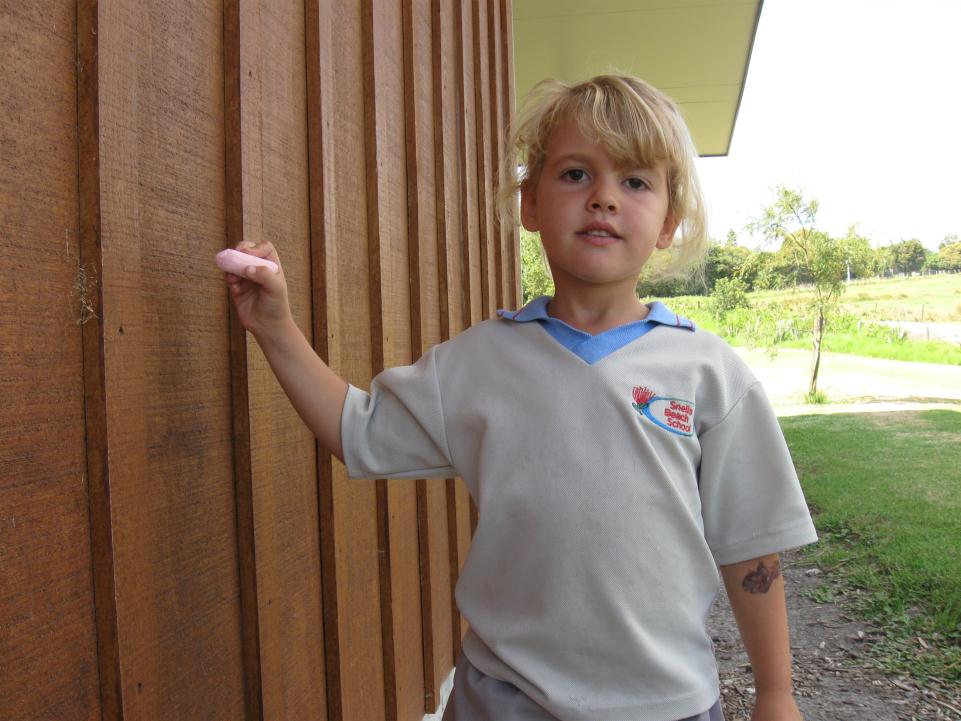 I can write on the wall with chalk
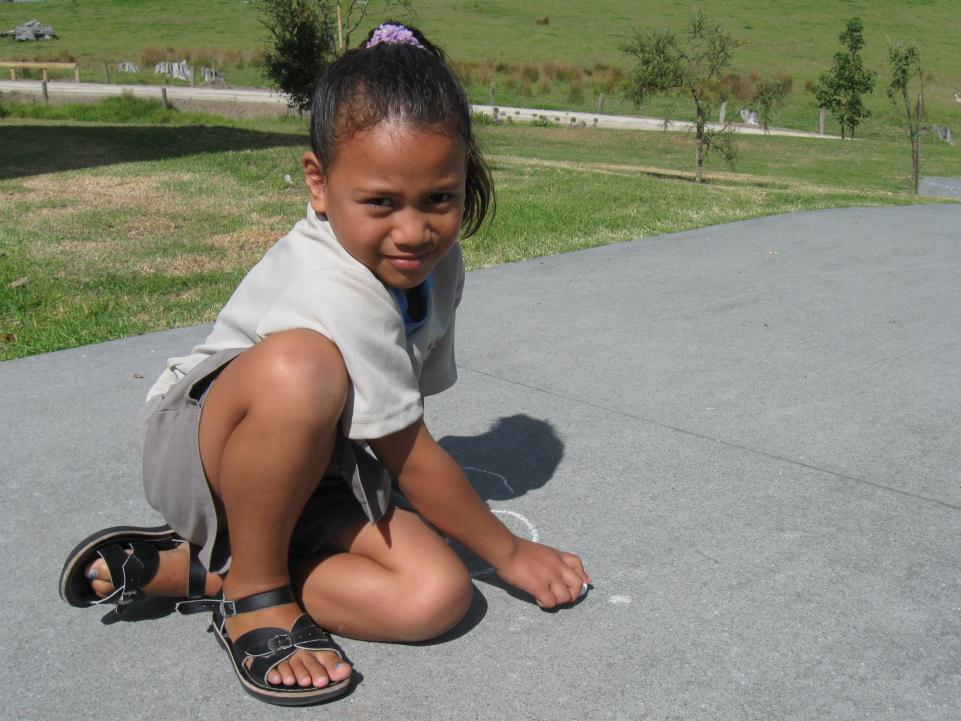 I can write on the path with chalk
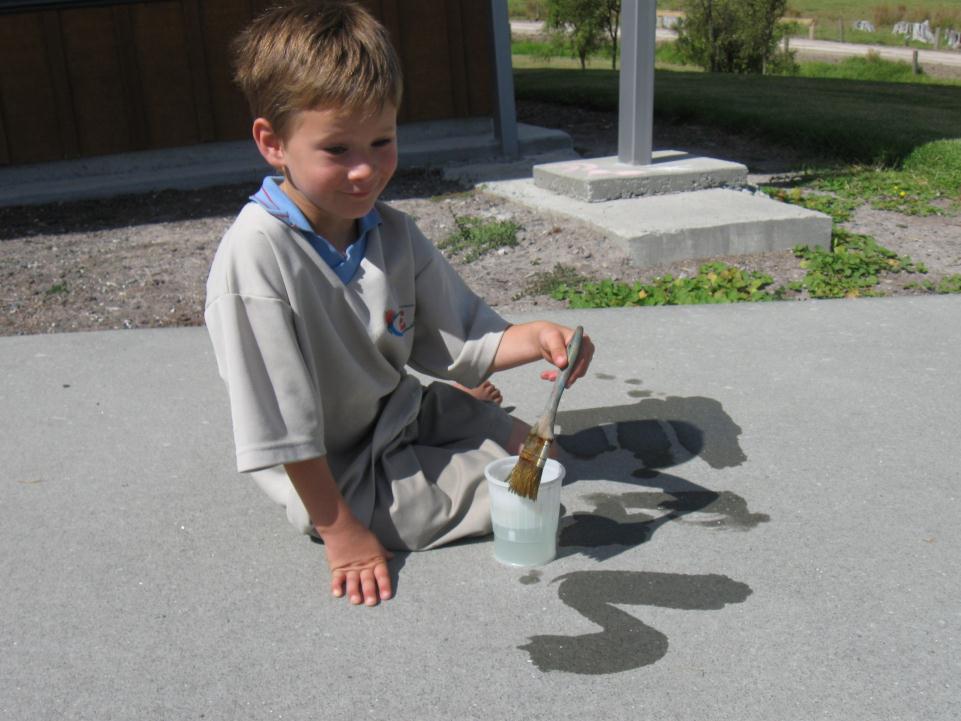 I can write on the path with water.
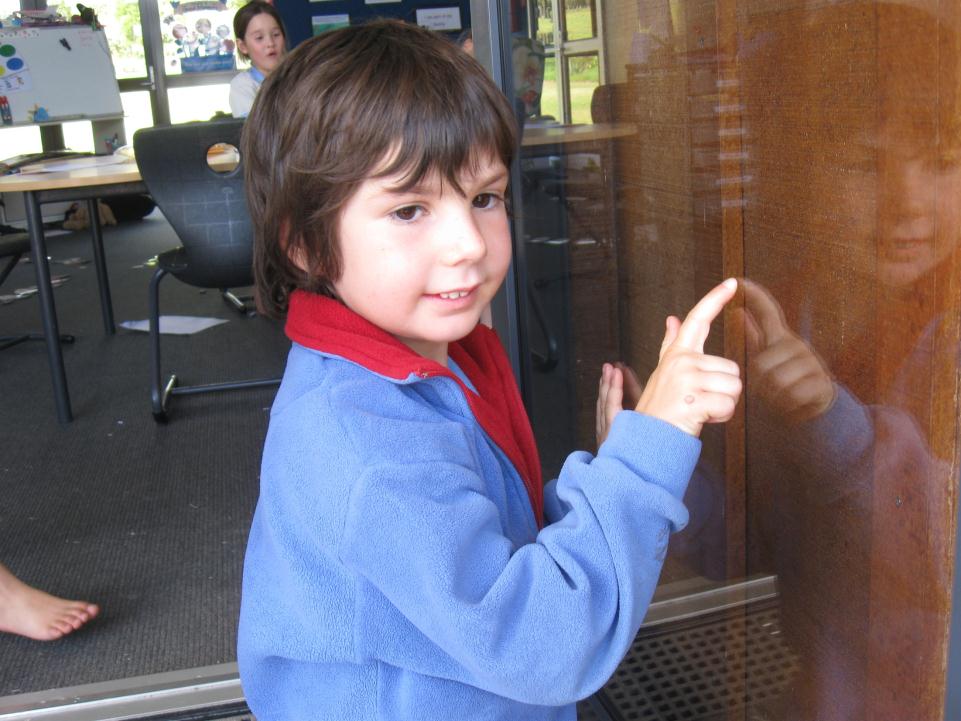 I can write on the window with my finger.
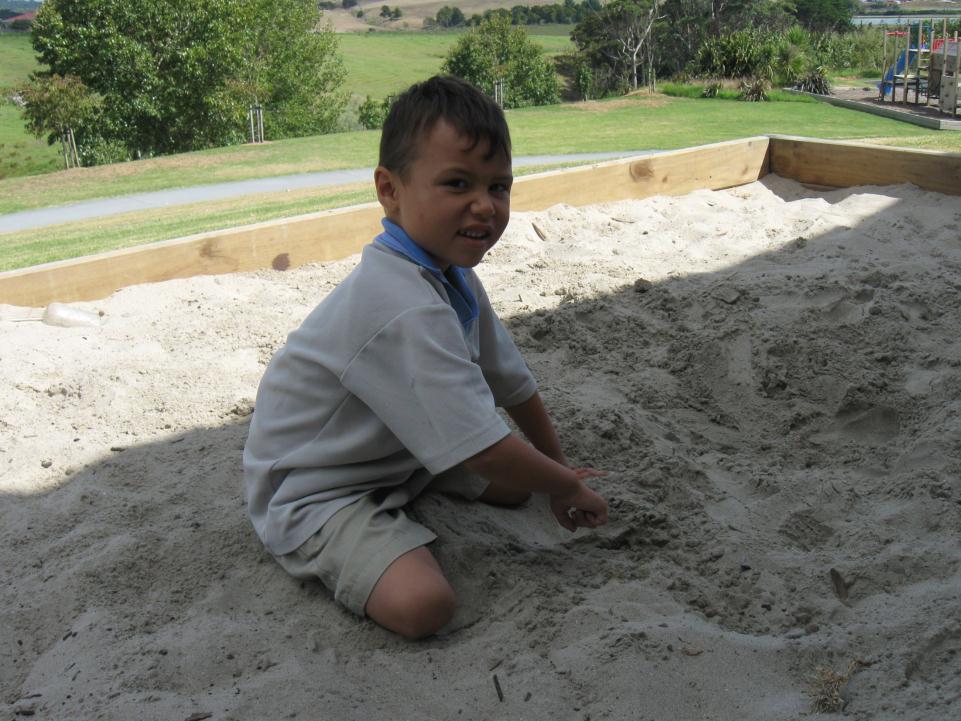 I can write in the sand with my finger
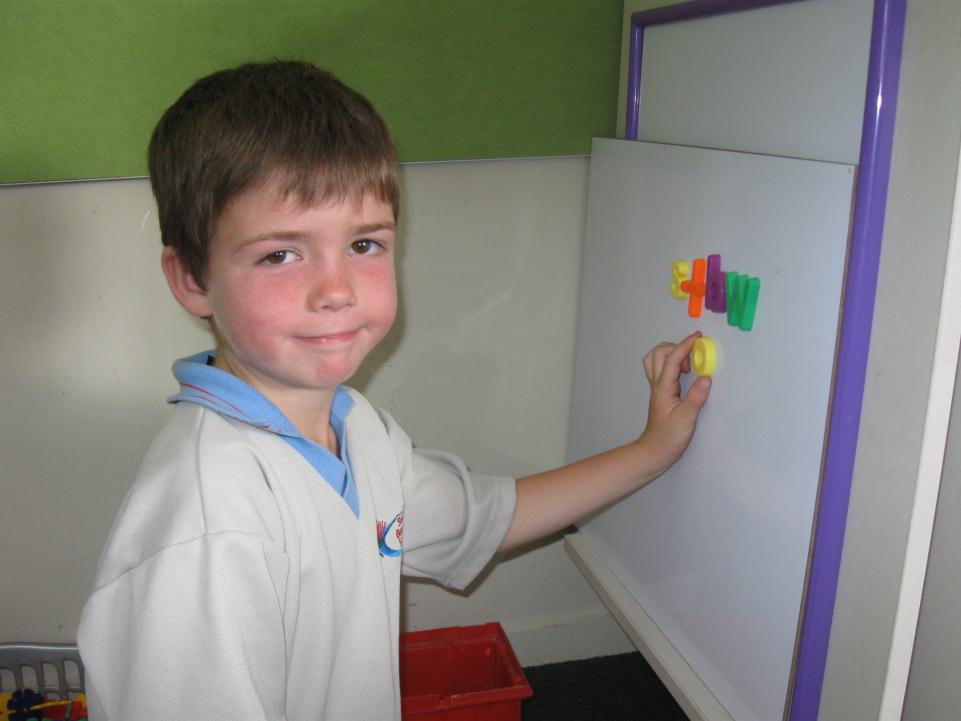 I can write on a whiteboard with magnetic letters.
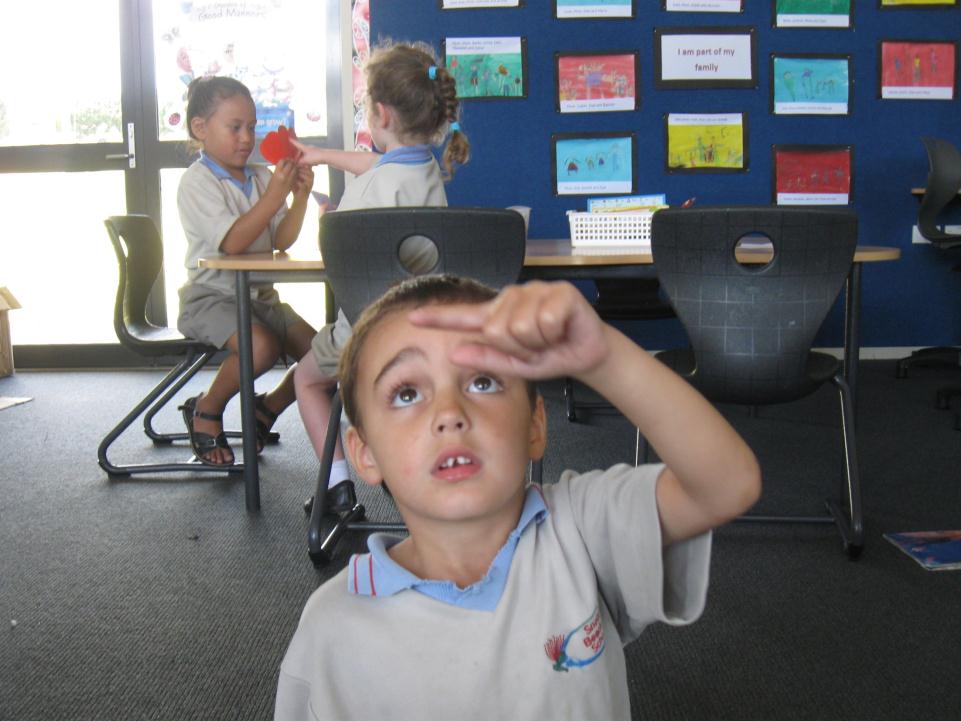 I can write in the air with my finger.
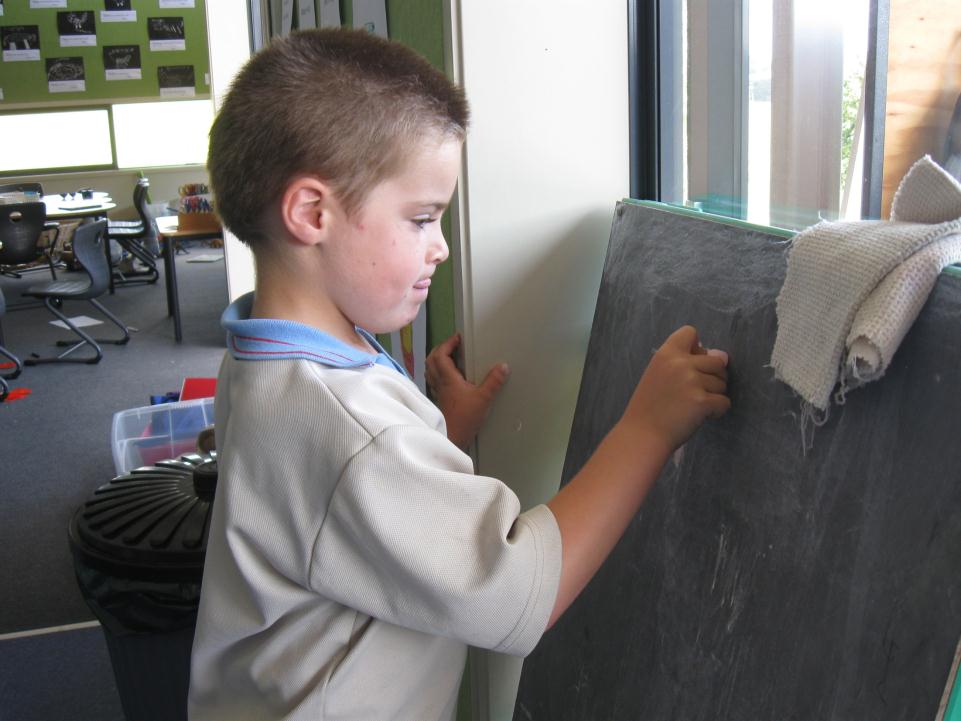 I can write on the blackboard with chalk.
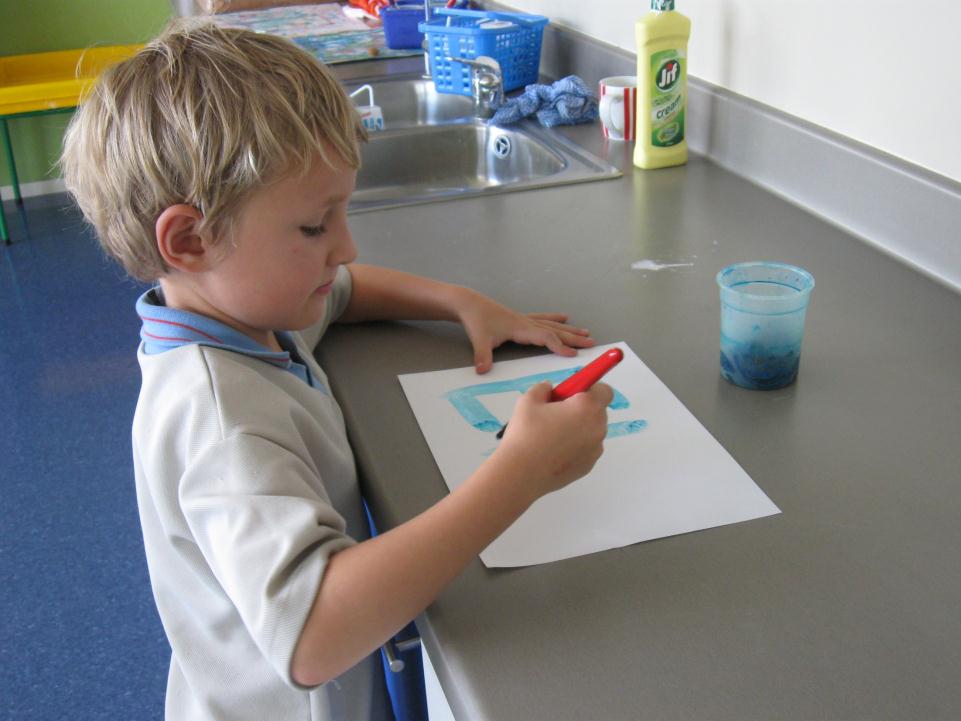 I can write on paper with dye.
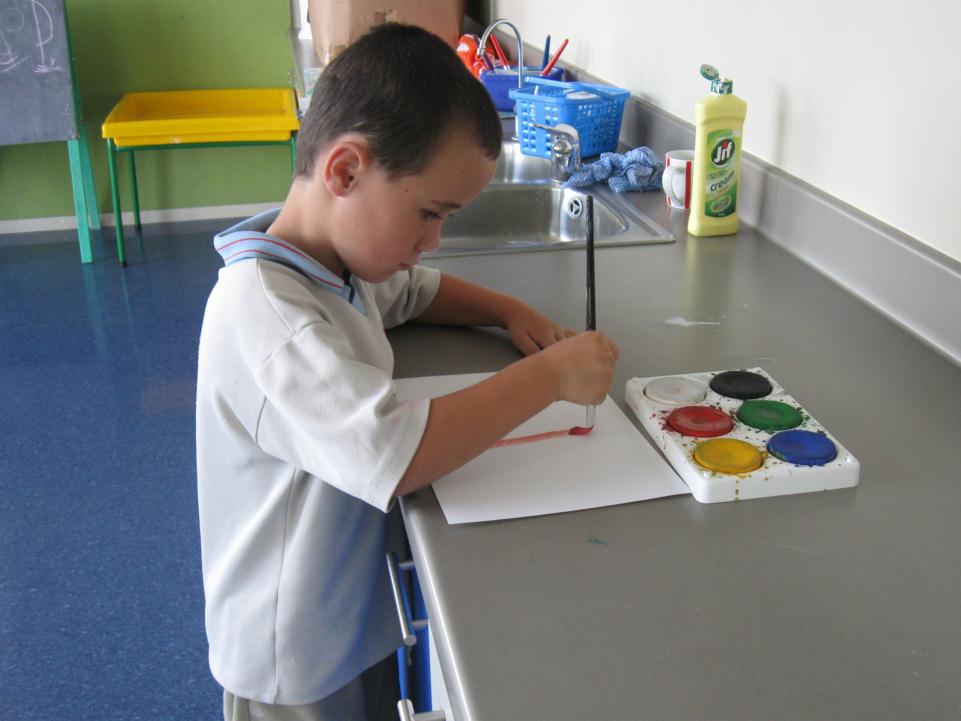 I can write on cardboard with paint